We are writing to inform you about…
シフクノシゴト！
　　　法人説明会　7月
四天王寺福祉事業団法人説明会のお知らせ
　「会場にお越しいただく」か「ZOOM」を選択できます！
日時：令和3年7月18日(日)10:00～11:30　(ZOOM参加の方は9:45より接続確認行います)
場所：四天王寺夕陽丘保育園　　大阪市天王寺区上汐5-2-24
　　　大阪メトロ谷町線「四天王寺夕陽丘駅」より徒歩5分　近鉄「上本町駅」より徒歩10分
内容：① 法人の紹介　 法人の魅力（給与例、休日数、福利厚生など）
　　　② 現場職員によるシフクノ「シゴト紹介」
　　　　　会場参加   ：高齢者施設、障がい者施設、保育園、婦人母子施設
　　　　　ZOOM参加：高齢者施設、障がい者施設　          のスタッフが登壇予定です
　感染症の流行状況により会場参加をZOOMに変更させていただくことがございます。
【参加方法】
●メールにてエントリー！(①～④をメール本文に記載して送信ください。)
　① イベントの日時(7/18)と参加方法（会場にて　OR　ZOOMにて）
　② お名前・ご住所・お電話番号・学校名および学年
　③ 法人説明会で聞いてみたい事・知りたいこと
　④ 現在お考えの希望職種（高齢/障がい者/障がい児/保育/婦人母子）
　【お申込み及びお問い合わせ】
　　　fukushi@shitennoji-fukushi.jp 　法人本部 採用担当（06-6771-7971）
●マイナビからエントリー！
　会場参加は左のQR、ZOOMでの参加は右のQRからエントリーください！
　ZOOMミーティングの招待状を応募いただいたアドレスに返信
　させていただきます。
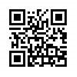 メールアドレス
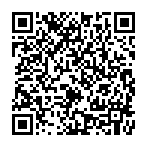 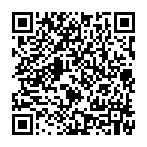 Shitennoji welfare work team
  社会福祉法人　四天王寺福祉事業団
ZOOM
会場
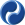 マイナビセミナー予約